دراسـة آراء موظفي الحكومة الاتحادية لعام 2013
الهيئة الاتحادية للموارد البشرية الحكومية
تصنيـــف الوثيــقـــة
قائمة المحتويات:
الملخص التنفيذي
آلية العمل
النتائج
الملحقات
تصنيـــف الوثيــقـــة
التاريخ
الملخص التنفيذي
وفقاً لتوجيهات صاحب السمو الشيخ محمد بن راشد آل مكتوم نائب رئيس الدولة، رئيس مجلس الوزراء، حاكم دبي الرامية إلى تحقيق الأداء المتفوق وتعزيز ممارسات التميز في الحكومة الإتحادية فقد تم إجراء هذه الدراسة الميدانية للسنة الثانية على التوالى لقياس مستوى رضا الموظفين وتقديم معلومات تساهم في تطوير بيئة العمل في الجهات الحكومية.

الأهداف العامة للدراسة:
الارتقاء بأداء أنظمة الموارد البشرية وبيئة العمل في الوزارات والهيئات الإتحادية.
 تعزيز مكانة الوزارات والهيئات الإتحادية كونها بيئة عمل جاذبة ومحافظة على الموارد البشرية. 
 تحقيق الأهداف الإستراتيجية لحكومة دولة الإمارات والتي تتعلق بالتطوير الحكومي وجودة الخدمات. 
 نشر ثقافة وفكر التميز والجودة وبناء القدرات في الجهات الإتحادية.
2
تصنيـــف الوثيــقـــة
الملخص التنفيذي
يعرض هذا التقرير ملخصاً عن نتائج دراسة آراء موظفي الهيئة الاتحادية للموارد البشرية الحكومية خلال الفترة (أغسطس – ديسمبر 2013)، حيث تم قياس 11 معيار رئيسي بناءً على أفضل الممارسات العالمية في قياس رضا الموارد البشرية. وبلغ إجمالي عينة الدراسة 72% من إجمالي موظفي الهيئة والبالغ عددهم (83 موظف من إجمالي *115 موظف).
أظهرت الدراسة أن هناك إرتفاع في المعدل العام لرضا موظفي الهيئة حيث بلغت 66% بالمقارنة مع 60% في الدورة السابقة.
نسبة الرضا لدراسة رضا الموظفين (%)
3
بإستثناء الفئة القيادية والخدمية*
تصنيـــف الوثيــقـــة
النتيجة الإجمالية لدراسة آراء الموظفين حسب الإمارات المختلفة
حجم العينة صغير، لذلك لا ننصح بالمقارنة حسب الإمارات المختلفة
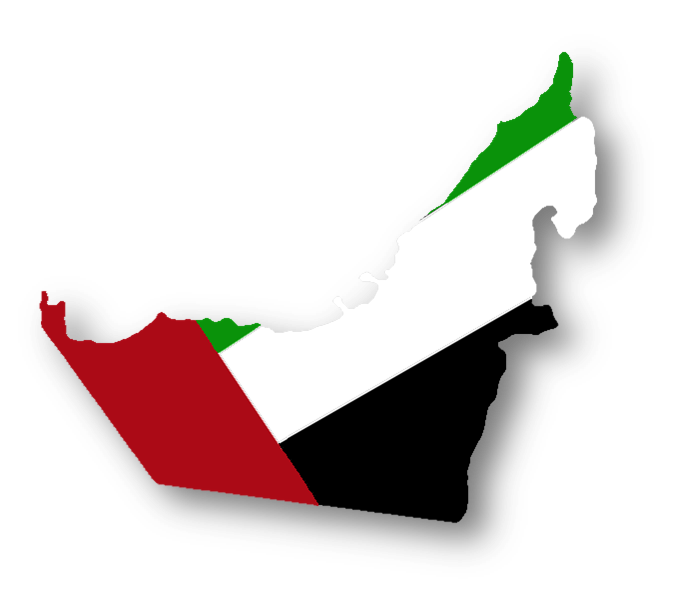 نسبة الرضا حسب الإمارات المختلفة
دبي
%63
4
*
أبوظبي
%86
* الرجاء قراءة النتائج بحذر حجم العينة صغير
تصنيـــف الوثيــقـــة
النتيجة الإجمالية لدراسة آراء الموظفين حسب المعايير الرئيسية
مستوى الرضا
درجة التغيير
مستوى الرضا العام
66%
المعايير الرئيسية
المشاركة
70%
الانطباع عن الجهة
71%
3
رؤية الجهة وقيادتها
67%
2
التطور المهني
57%
2
المزايا والعلاوات الإضافية
29%
15
ظروف العمل والتجهيزات والمعدات
5
57%
3
العوامل باللون الأحمر عوامل ذات أولوية لأنها حصلت على درجات رضا أدنى من المعدل العام وإنخفاض في مستوى الرضا مقارنة بالدورة السابفة
بيئة وأجواء العمل
57%
8
الاهتمام بالعمل وتحدياته
77%
14
تقييم الأداء والتقدير
41%
14
الإتصال الداخلي
69%
أداء الجهة واستقرارها
58%
6
هذا المحور غير متوفر في الدورة السابقة
لا يوجد تغير في نتيجة الفرع للدورة الحالية  بالمقارنة مع الدورة السابقة
نسبة التغير في نتيجة الدورة الحالية مقارنةً مع الدورة السابقة
تصنيـــف الوثيــقـــة
كيفية قياس الرضا
قياس الرضا هو مقياس للمستوى العام للرضا كما تم ذكره من قبل الموظفين. ويشمل هذا تجربتهم مع جميع الجوانب ذات الصلة بالخدمة مع الهيئة
وقد طلب من الموظفين تحديد مدى رضاهم على مقياس من 1- 5، حيث ترمز 5 الى «راض تماماً» ويرمز 1 الى «غير راض على الاطلاق».
 يعتبر المقياس 5 مؤشر للرضا التام للمتعامل، ويعتبر المقياس 4 مؤشر للرضا والارتياح، اما المقياس من 1 الى 3 فيعتبر مؤشر لعدم الرضا. 
للتوضيح، نقوم بتمييز الالوان حسب الترتيب التالي:
(غير راض على الإطلاق)
(راض تماماً)
(راض)
6
(راض الى حد ما)
(غير راض)
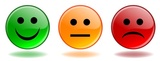 تصنيـــف الوثيــقـــة
قائمة المحتويات:
الملخص التنفيذي
آلية العمل
النتائج
الملحقات
تصنيـــف الوثيــقـــة
التاريخ
مجال تنفيذ الدراسة
نسبة التغطية في الهيئة الاتحادية للموارد البشرية الحكومية
حسب المواقع   (%)
نسبة التغطية للعينة في الهيئة الاتحادية للموارد البشرية الحكومية
(%)
الموظفون في دبي يأثرون على المعدل العام في هذه الدراسة كون عينتهم هي الأكبر مقارنة مع إجمالي العينة
8
تصنيـــف الوثيــقـــة
عرض التفاصيل الديموغرافية للدراسة
حسب الفئات الوظيفية للموظفين (%)
حسب أعمار الموظفين (%)
حسب الذكور والإناث (%)
حسب جنسيات الموظفين (%)
9
تصنيـــف الوثيــقـــة
النتائج حسب مواقع العمل والفئات الوظيفية المختلفة
نسبة الرضا لدى الموظفين في دبي لها الأثر الأكبر على المعدل العام
*
10
حققت مواقع العمل في دبي نسبة رضا أعلى في هذه الدورة مقارنة بالدورة السابقة.
الفئة الإشرافية والفنية حققت نسبة رضا أعلى في هذه الدورة مقارنة بالدورة السابقة.
* الرجاء قراءة النتائج بحذر حجم العينة صغير
تصنيـــف الوثيــقـــة
نتائج العوامل الرئيسية حسب مواقع العمل والفئات الوظيفية المختلفة
11
* حجم العينة صغير، لذلك لا ننصح بالمقارنة
حققت الفئة الإشرافية أعلى نسب رضا لكل العوامل الرئيسية مقارنة مع الفئات الوظيفية الأخرى ما عدا عامل المزايا والعلاوات الإضافية وظروف العمل.
* الرجاء قراءة النتائج بحذر حجم العينة صغير
تصنيـــف الوثيــقـــة
النتائج حسب التفاصيل الديموغرافية للدراسة
نسبة الرضا لدى الموظفين الإماراتيين لها الأثر الأكبر على المعدل العام لأن عينتهم هي الأكبر مقارنة مع إجمالي العينة
نسبة رضا الموظفين حسب مدة العمل في الهيئة  (%)
نسبة رضا الموظفين ذكور وإناث (%)
نسبة رضا الموظفين حسب الجنسية (%)
*
*
*
*
*
*
*
12
*
حقق الموظقين الإماراتيين تسبة رضا أعلى هذه الدورة مقارنة بالدورة السابقة
أعلى مستوى رضا كان لدى الموظفين الجدد
حقق الموظفون  الذكور انسبة رضا أعلى من الإناث.
* الرجاء قراءة النتائج بحذر حجم العينة صغير
تصنيـــف الوثيــقـــة
نتائج العوامل الرئيسية حسب التفاصيل الديموغرافية للدراسة
13
* حجم العينة صغير، لذلك لا ننصح بالمقارنة
حقق الموظفون الرجال نسب رضا أعلى من الإناث لجميع العوامل الرئيسية
* الرجاء قراءة النتائج بحذر حجم العينة صغير
تصنيـــف الوثيــقـــة
الملحقات: العينة
العينة
14